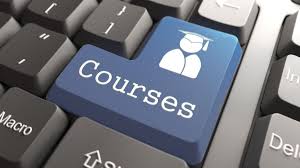 École Panorama Ridge SecondaryGrade 8 Course Selection
February 2024
Grade 9 Required Courses
Fine Art Electives
Applied Skills Electives
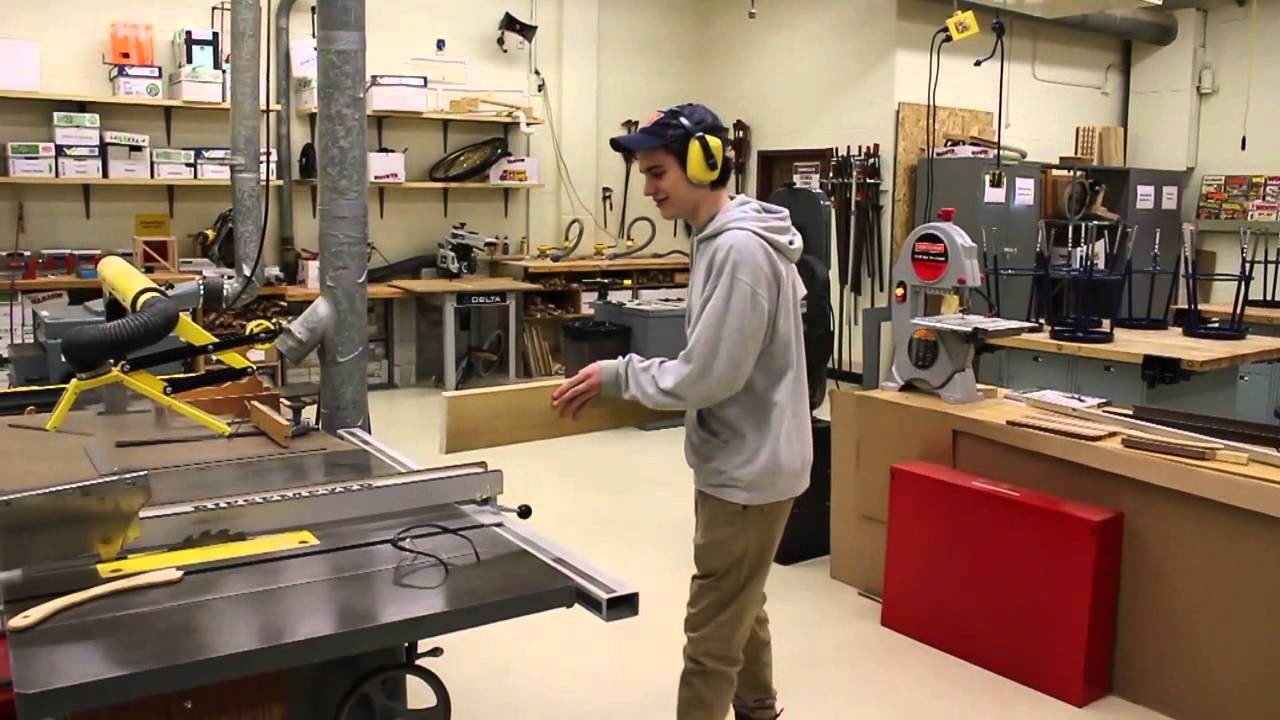 Language Options + Leadership
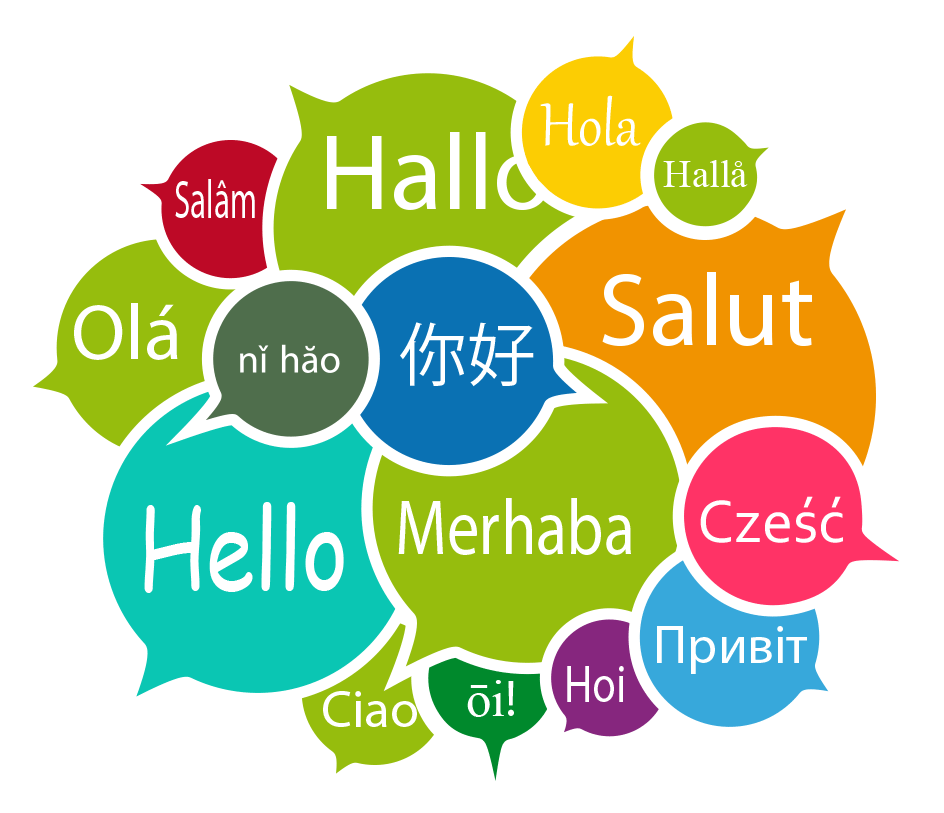 French Immersion
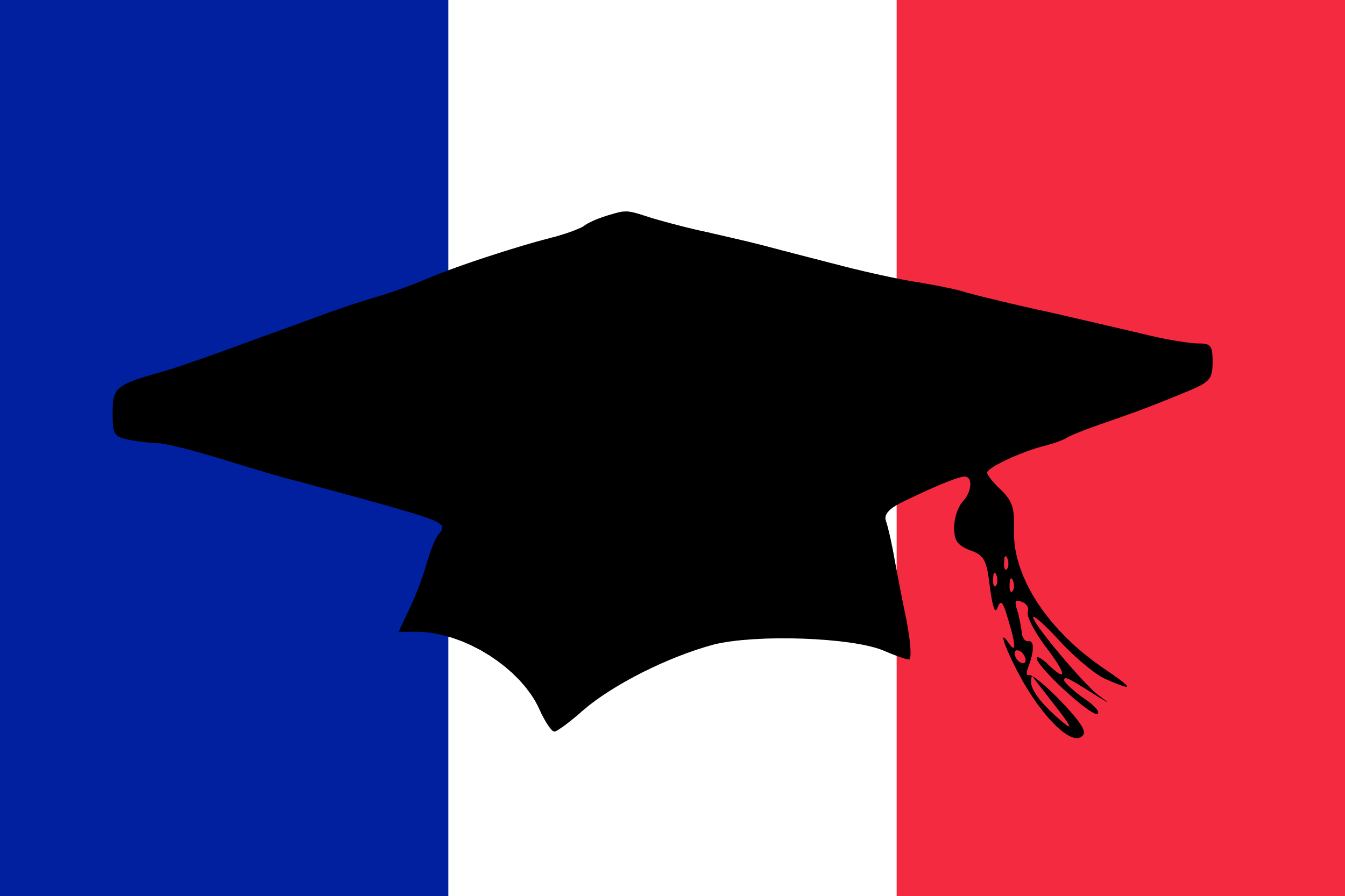 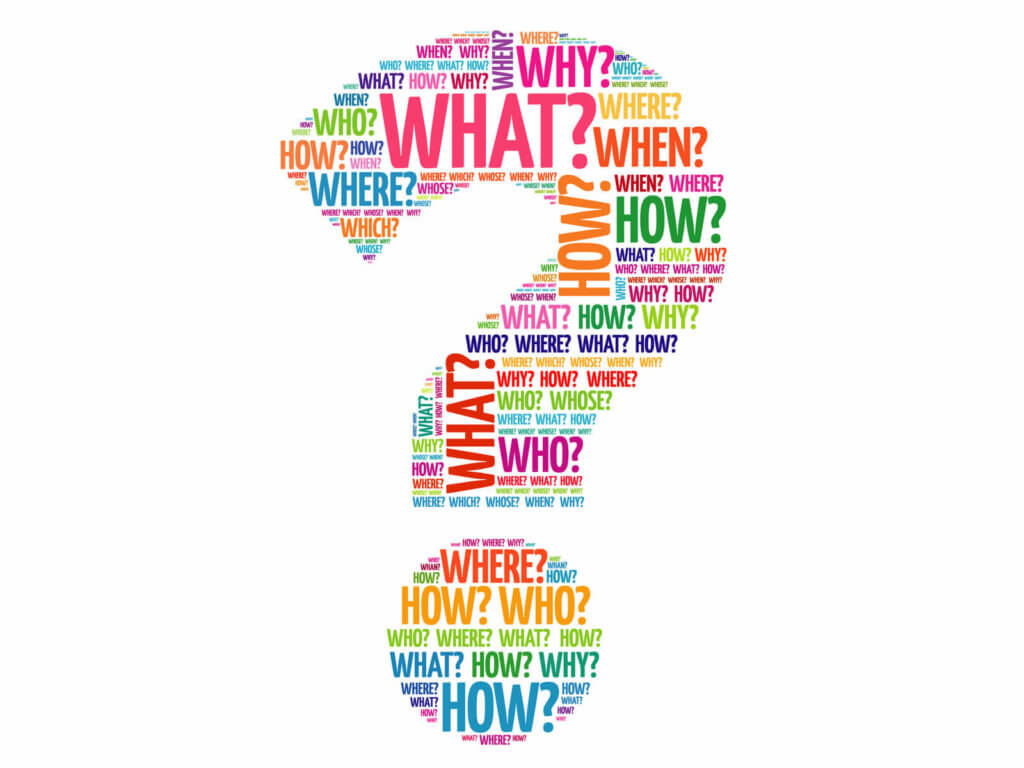 This Power Point Presentation is available on our website:
	www.surreyschools.ca/panoramaridge

Counsellors: 	
Ms. Peters 	(A-Dham)
Ms. Wisniewski (Dhan - Khan)
Ms. Mumford 	(Khao - Rom)
Ms. Kurrein 	(Ron – Z)
Questions?
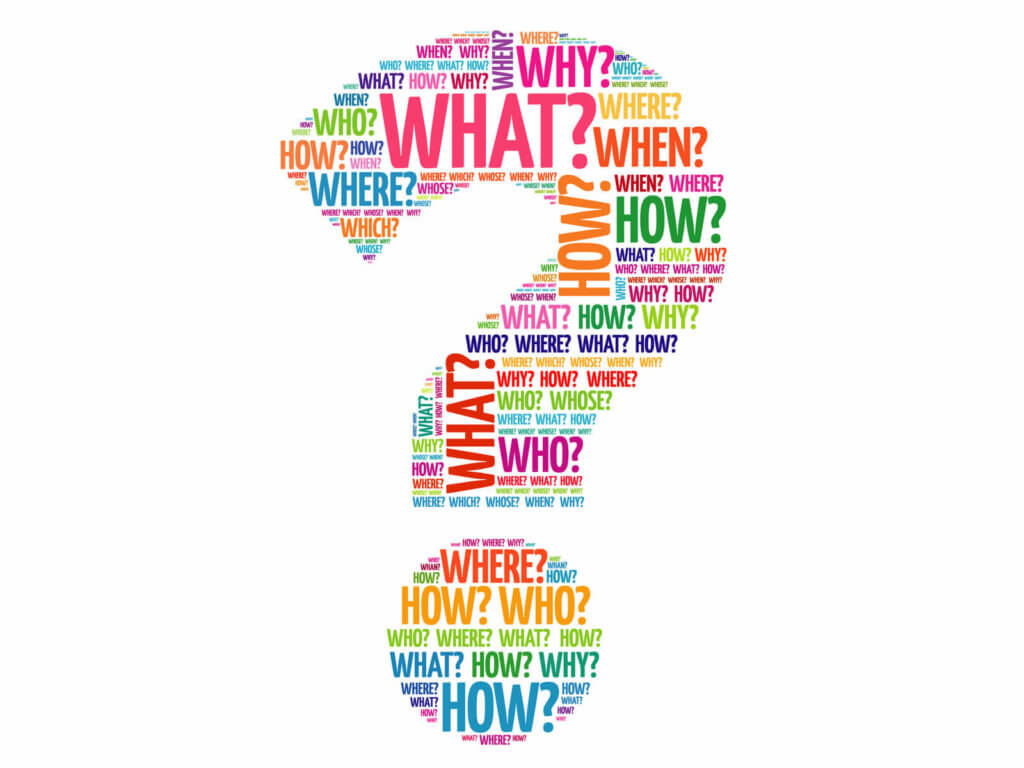